ẤN ĐỘ CỔ ĐẠI
NỘI DUNG CHÍNH
1. Điều kiện tự nhiên
2. Chế độ xã hội ở Ấn Độ
3. Những thành tựu văn hoá tiêu biểu
XÁC ĐỊNH VẤN ĐỀ
Em có biết vì sao lễ hội tôn giáo này thu hút đông đảo người dân Ấn Độ tham gia?
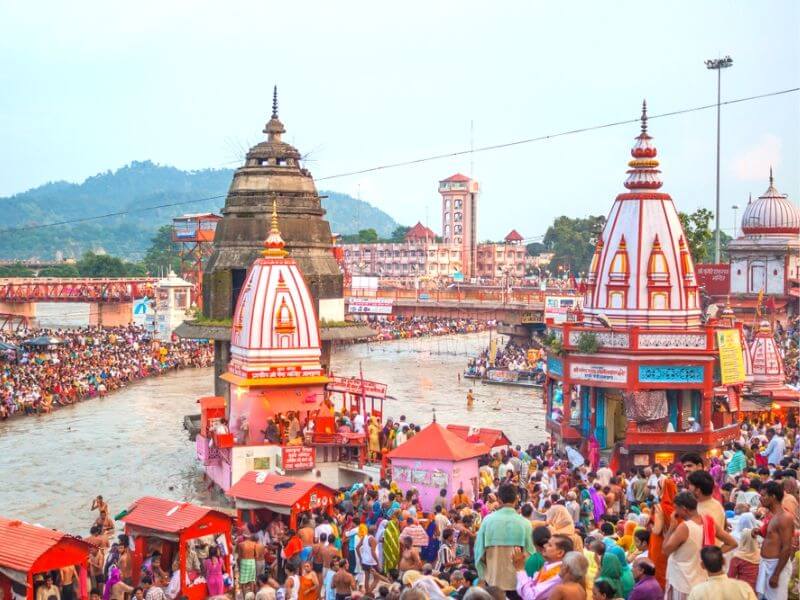 Giới Thiệu
Lễ hội này có nguồn gốc từ xa xưa, cho đến ngày nay vẫn được duy trì và là một trong những lễ hội tôn giáo lớn nhất thế giới. Vậy, sông Hằng và sông Ấn - những con sông lớn nhất Ấn Độ
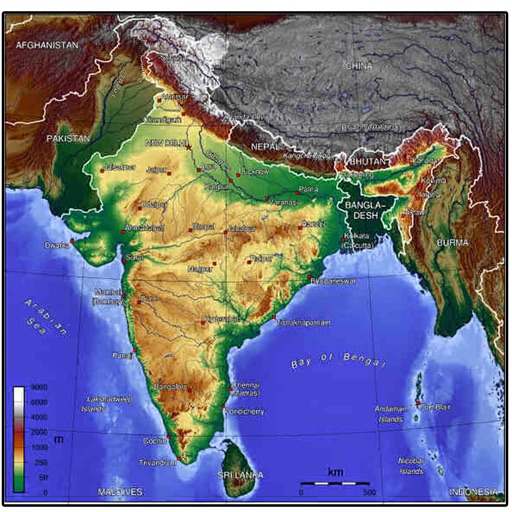 01
Điều kiện tự nhiên
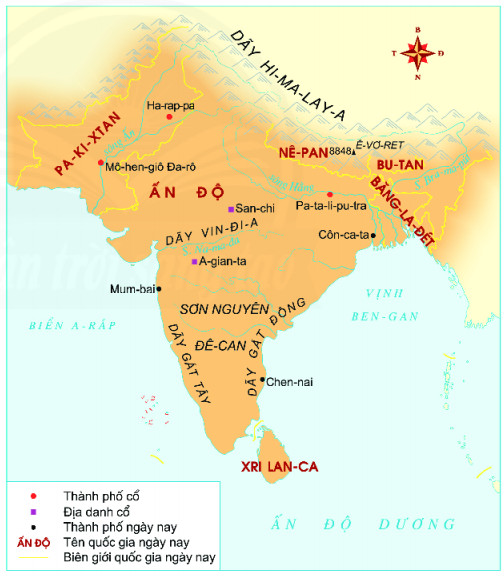 Vị trí địa lí:
Là bán đảo Nam Á, nằm trên trục đường biển từ tây sang Đông.
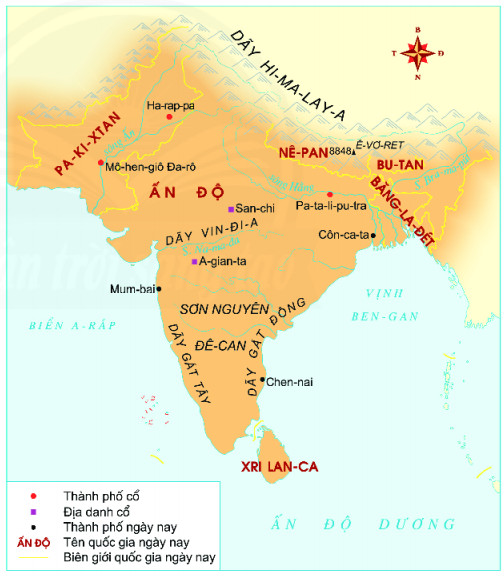 - Địa hình:
+ Phía Bắc bao bọc bởi một vòng cung khổng lồ - dãy Hi-ma-lay-a. 
+ Ở giữa: Đồng bằng Ấn – Hằng rộng lớn.
+ Phía Nam: Cao nguyên Đê-can nhiều núi đá hiểm trở.
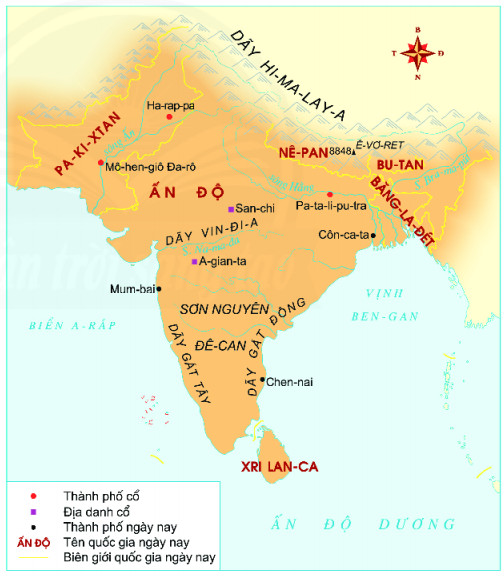 Khí hậu:
-+ Đại bộ phận có khí hậu nhiệt đới gió mùa.
+ Khí hậu phân hóa theo độ cao, ảnh hưởng bởi địa hình.
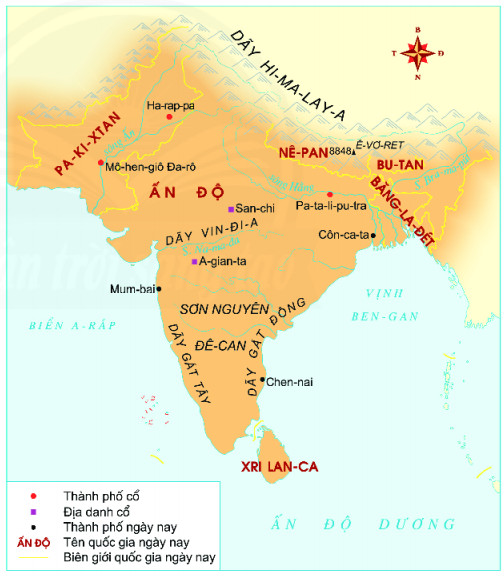 -Sông ngòi:
Có nhiều sông lớn như sông Ấn, sông Hằng,…bồi đắp phù sa màu mỡ.
02
Chế độ xã hội ở Ấn Độ
Sơ đồ các đẳng cấp trong xã hội Ấn Độ cổ đại
Bra-man
01
Bra-man
(Tăng lữ)
Ksa-tri-a
02
Ksa-tri-a
(Quý tộc, chiến binh)
Vai-si-a
03
Vai-si-a
(Nông dân, thương nhân, thợ thủ công)
Su-đra
04
Su-đra
(Những người thấp kém trong xã hội)
03
Những thành tựu văn hoá tiêu biểu
Thành tựu tiêu biểu
Tôn giáo
Văn học
Chữ viết
đạo Bà La Môn, đạo Phật
sử thi Ma-ha-bha-ra-ta và Ra-ma-y-a-na.
chữ Phạn.
Kiến trúc
Lịch pháp
Toán học
cột đá A-sô-ca và đại bảo tháp San-chi
làm ra lịch.
hệ số có 10 chữ số, đặc biệt là giá trị của số 0
Tôn giáo
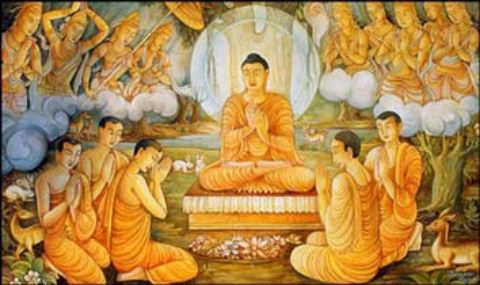 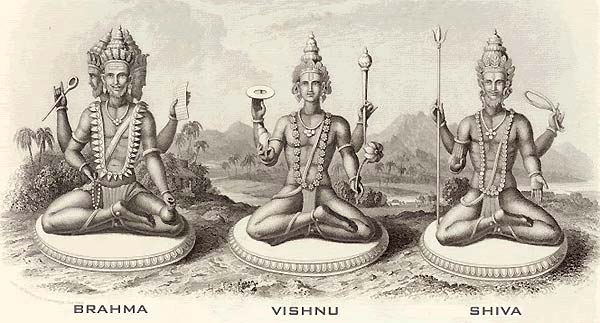 Sử thi Ma-ha-bha-ra-ta và Ra-ma-y-a-na
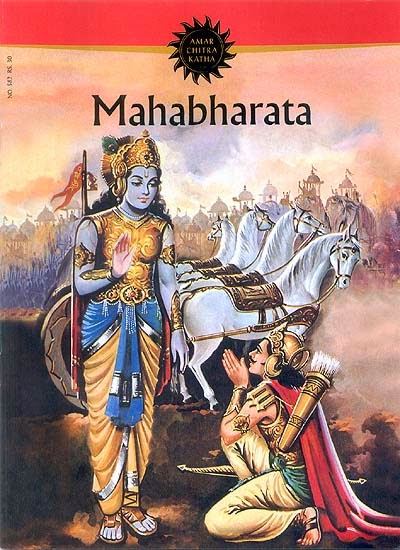 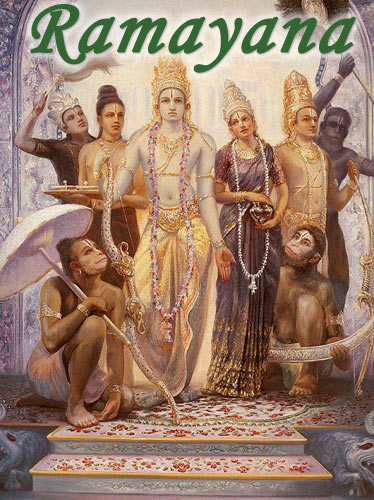 Chữ viết
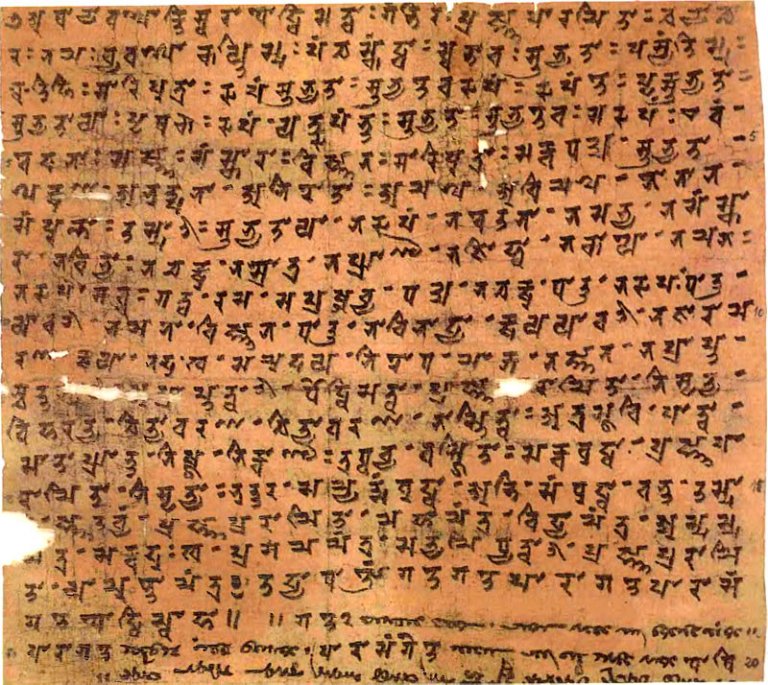 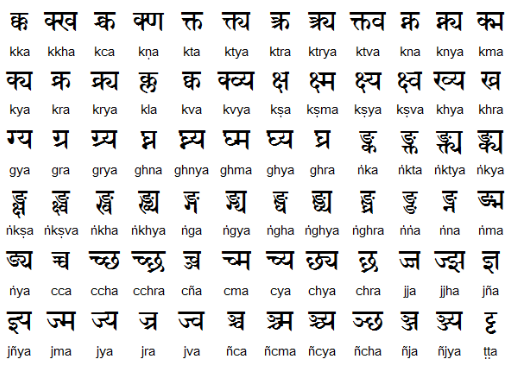 Cột đá A-sô-ca
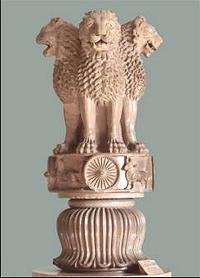 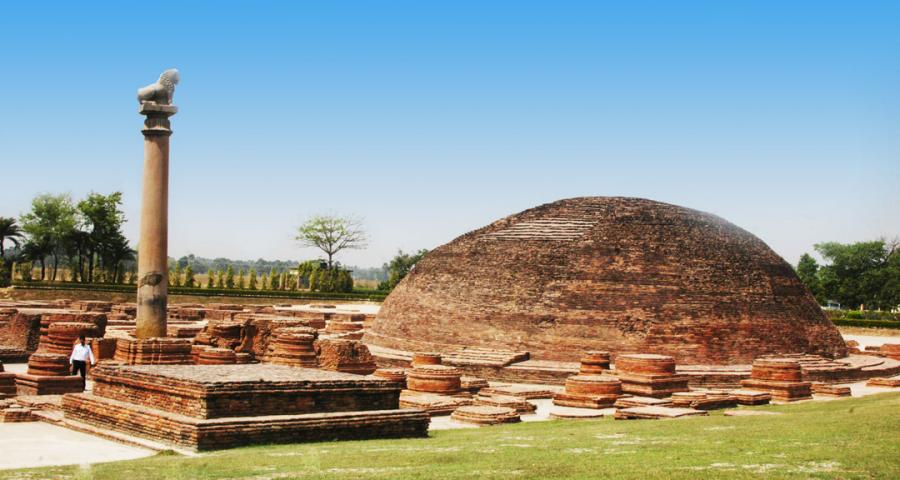 Đại bảo tháp San-chi
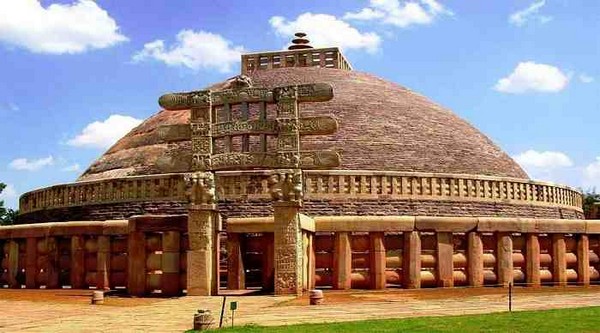 Toán học
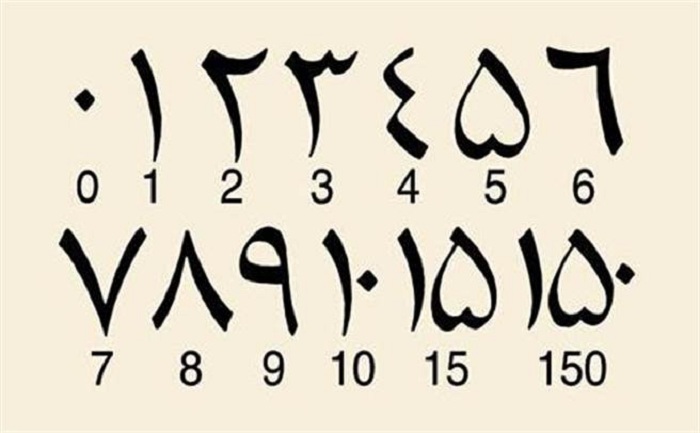 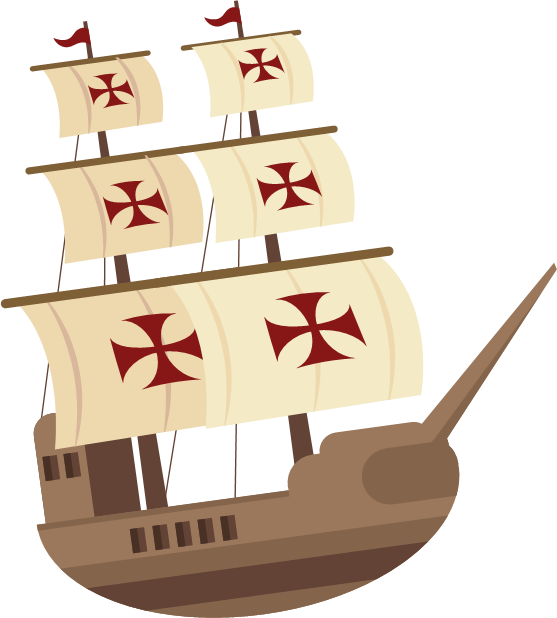 04
LUYỆN TẬP
Sự phân hóa trong xã hội cổ đại Ấn Độ được biểu hiện như thế nào?
05
VẬN DỤNG
Hãy kể tên một số thành tựu về tôn giáo, kiến trúc của Ấn Độ cổ đại có ảnh hưởng đến Việt Nam hoặc địa phương nơi các em đang sinh sống?
CÁM ƠN SỰ THEO DÕI CỦA QUÝ THẦY, CÔ VÀ CÁC EM!